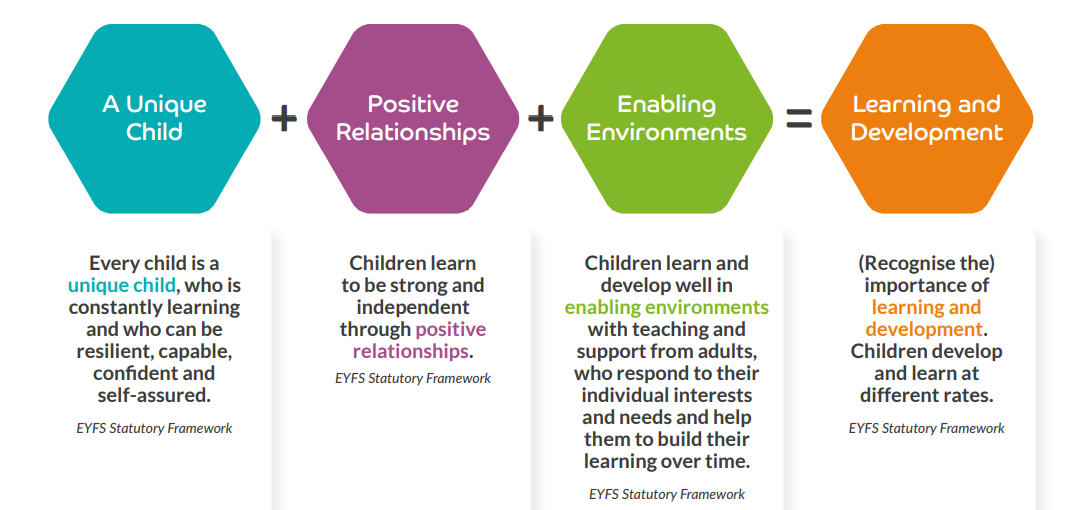 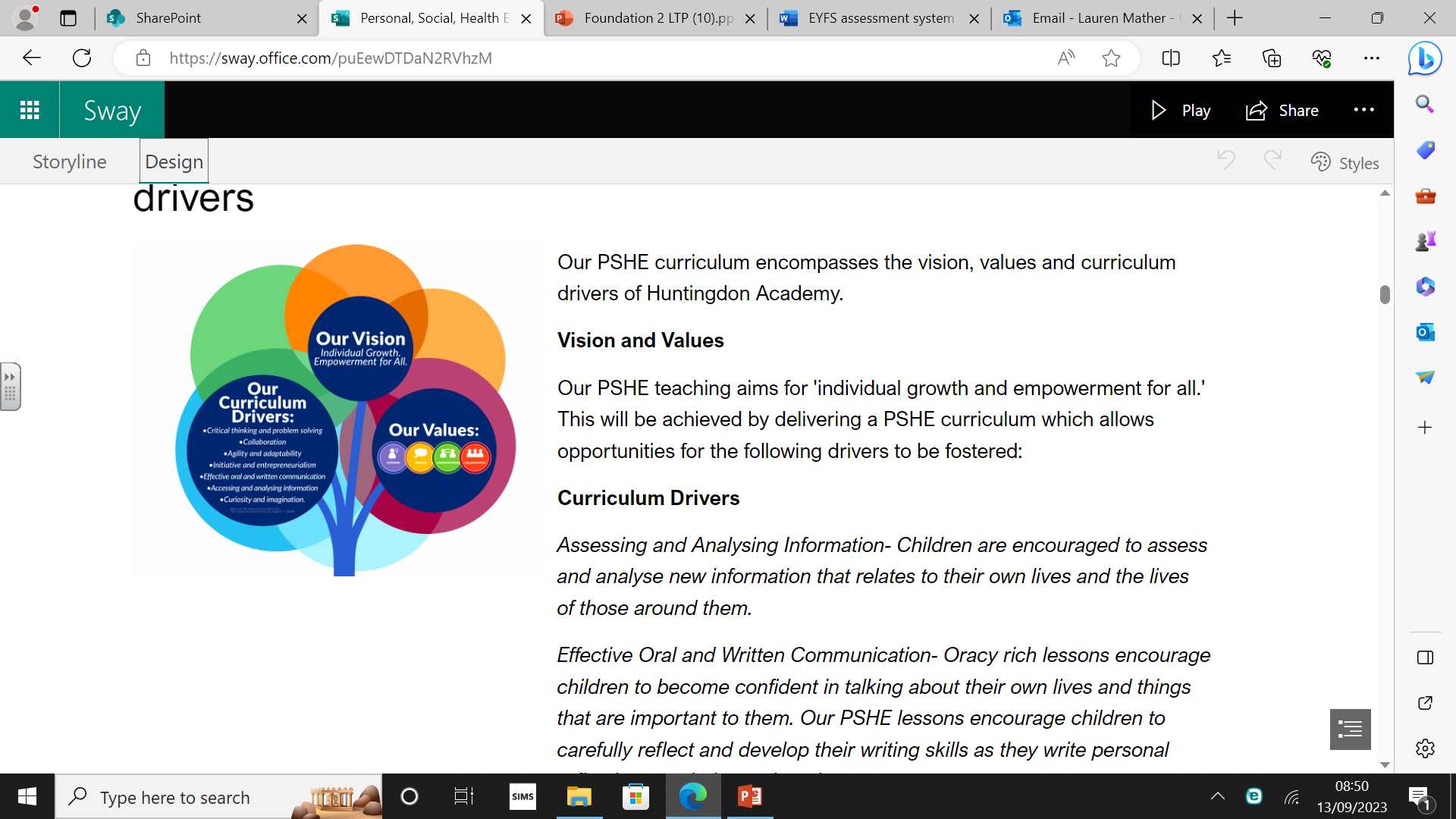 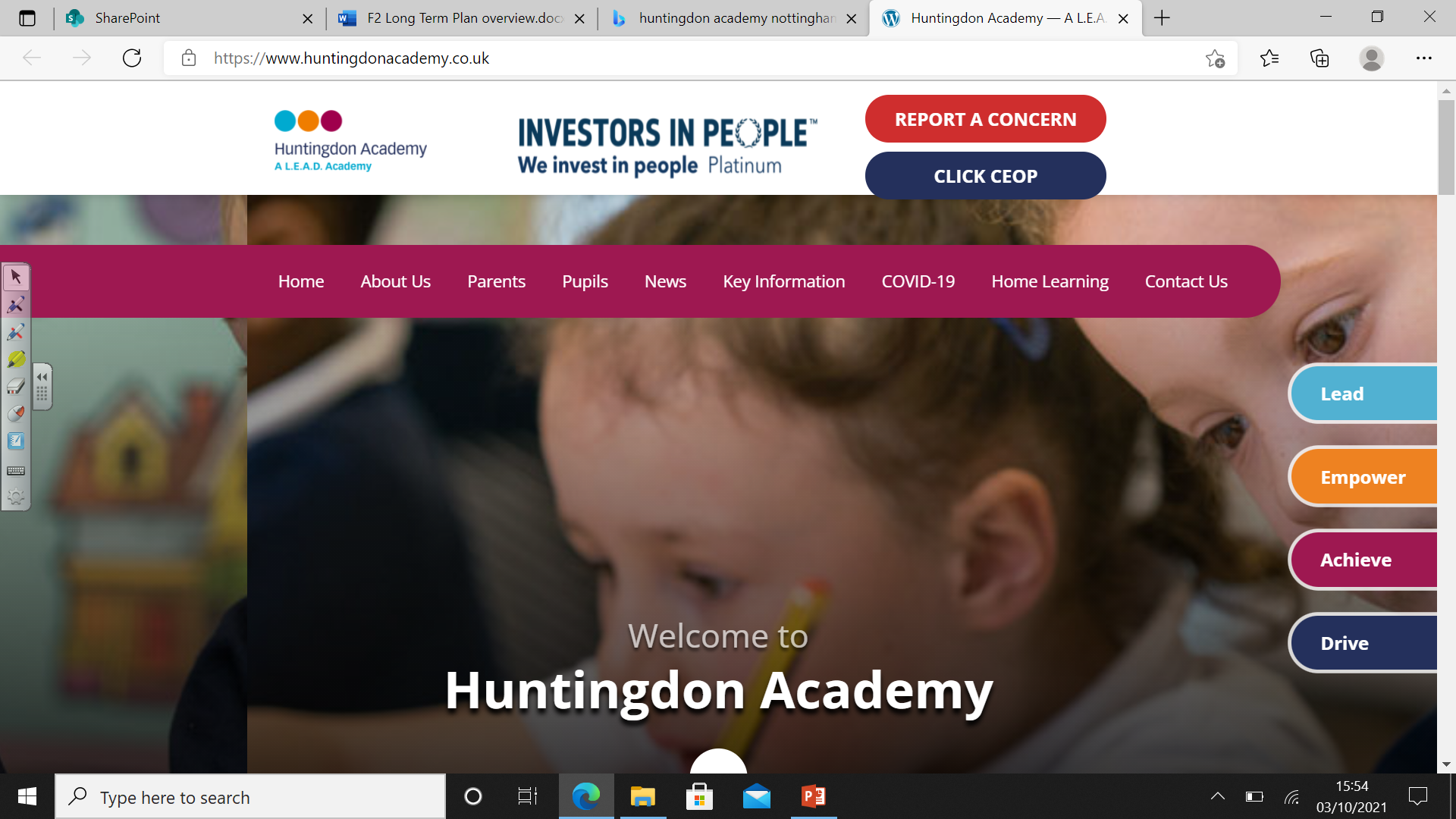 Nursery F1 Curriculum 23-24
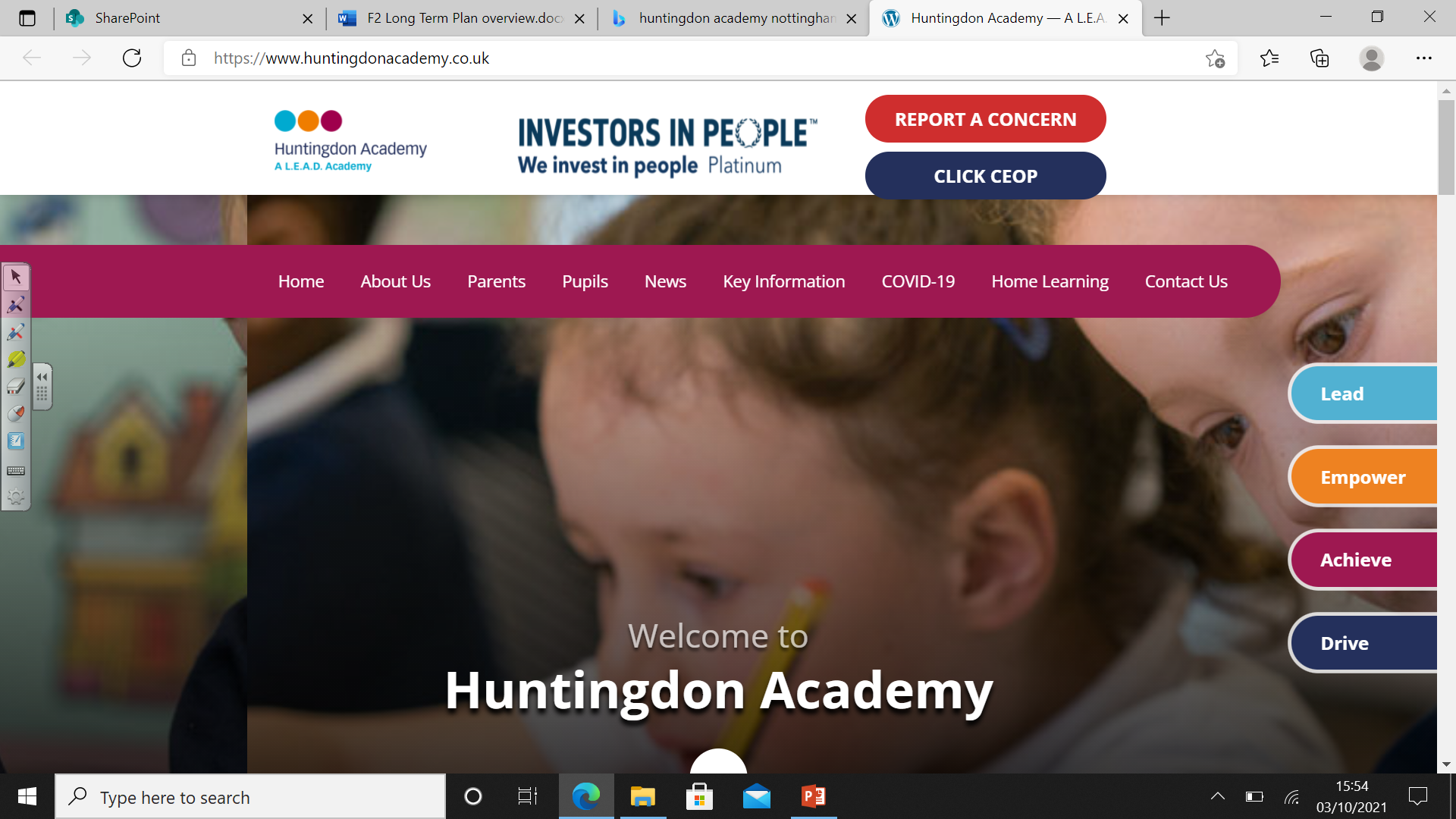 Nursery F1 Curriculum  23-24
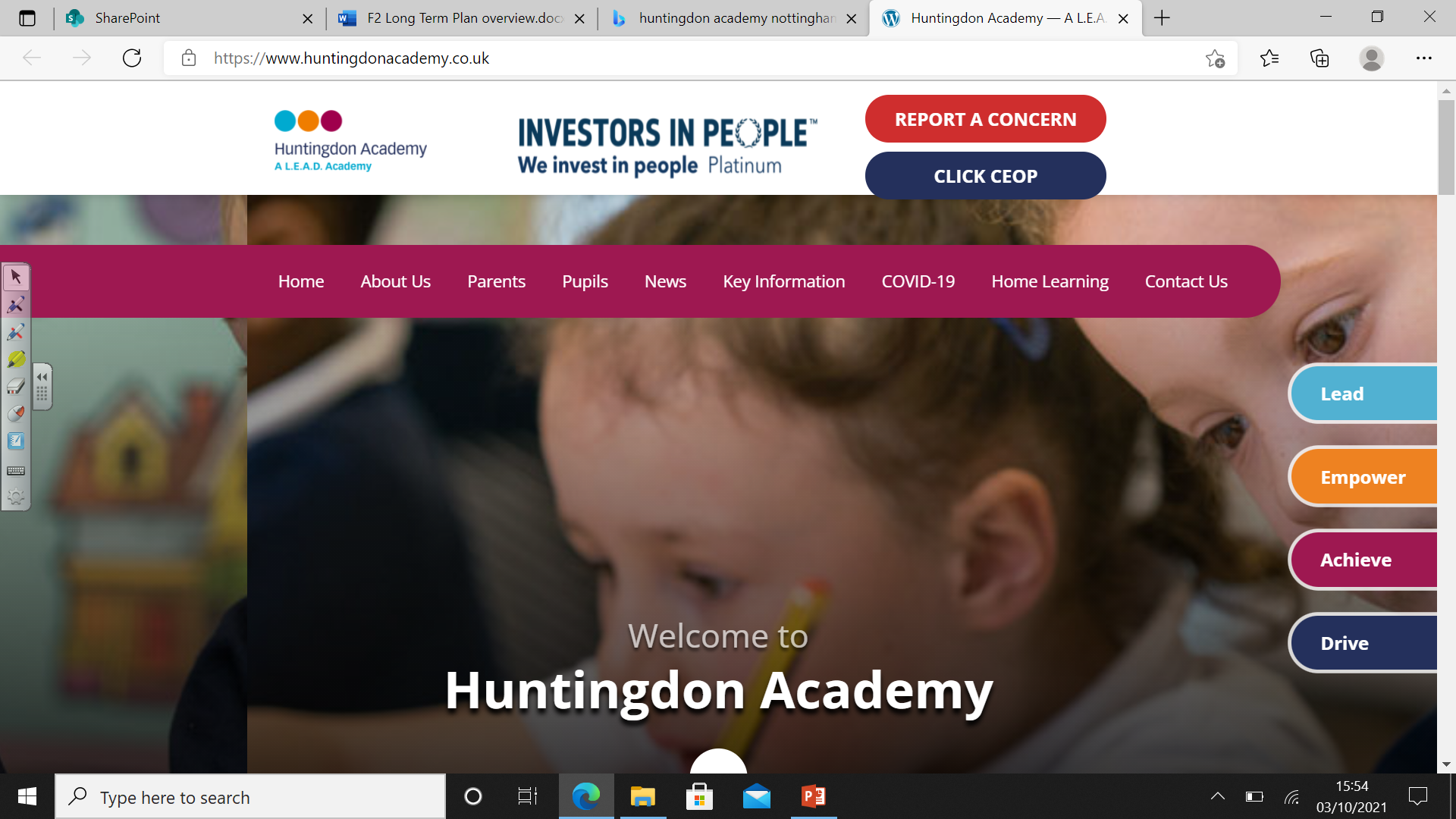 Nursery F1 Curriculum 23-24
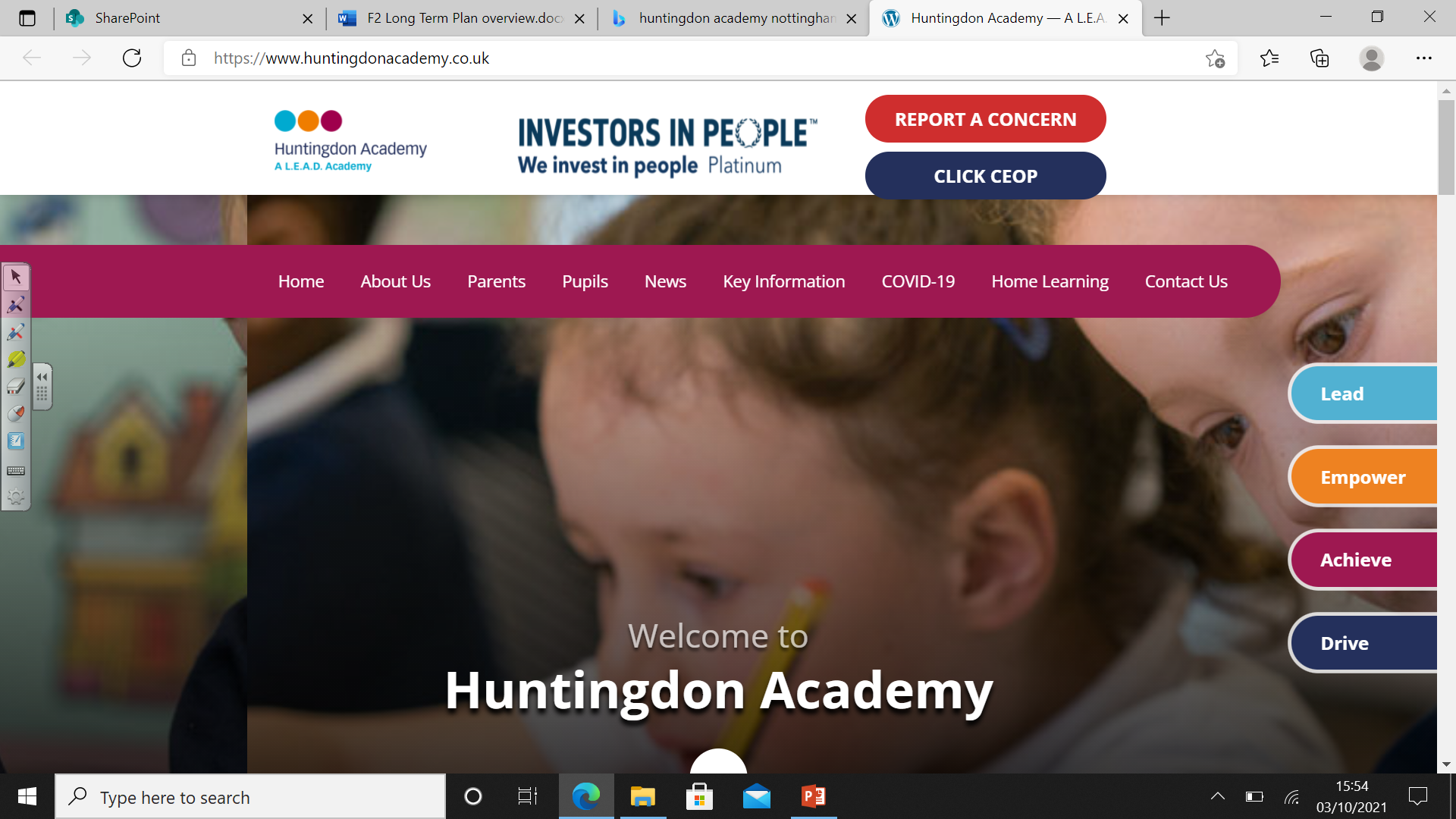 Nursery F1 Curriculum 23-24
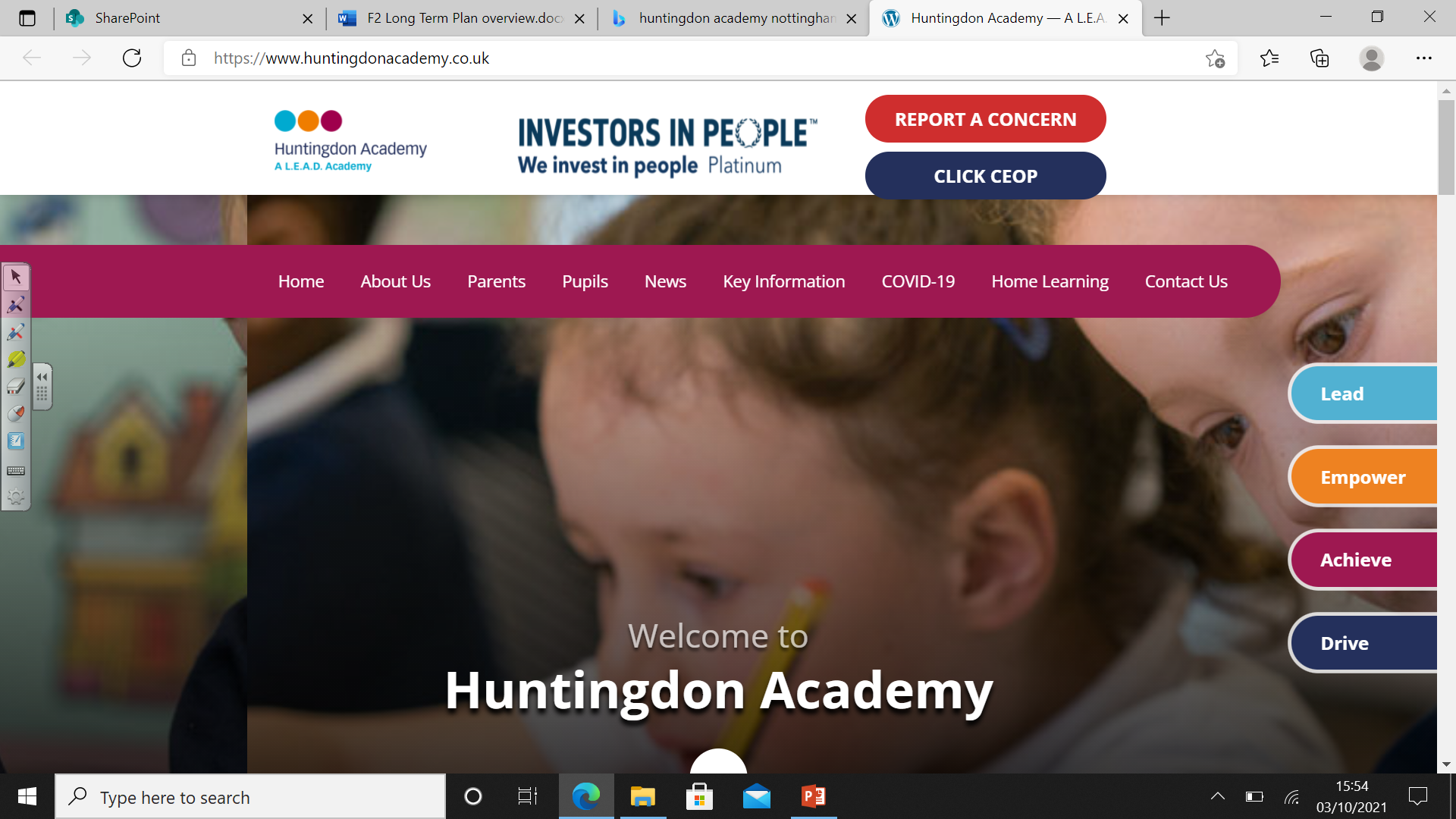 Nursery F1 Curriculum 23-24
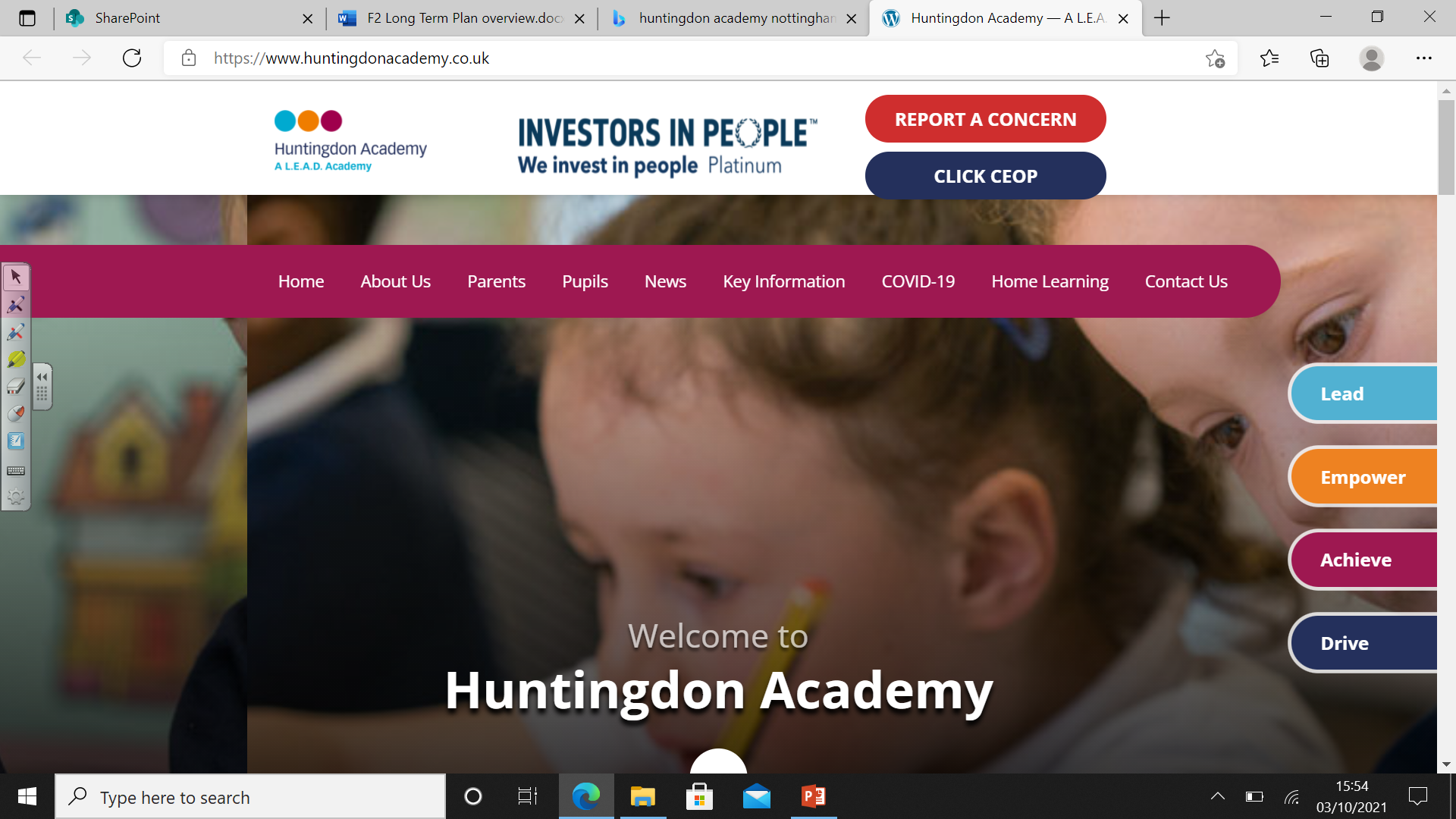 Nursery F1 Curriculum 23-24
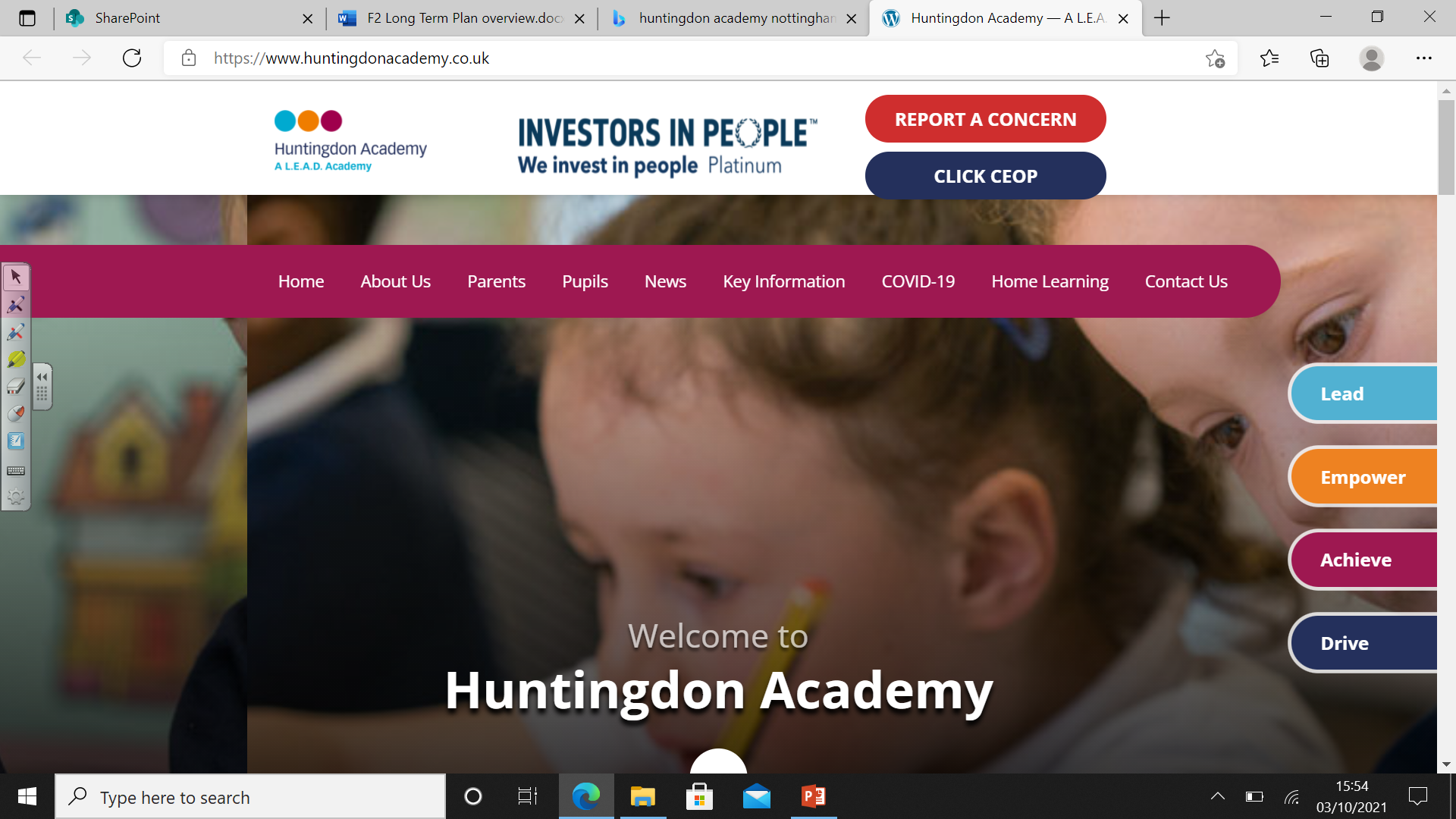 Nursery F1 Curriculum 23-24
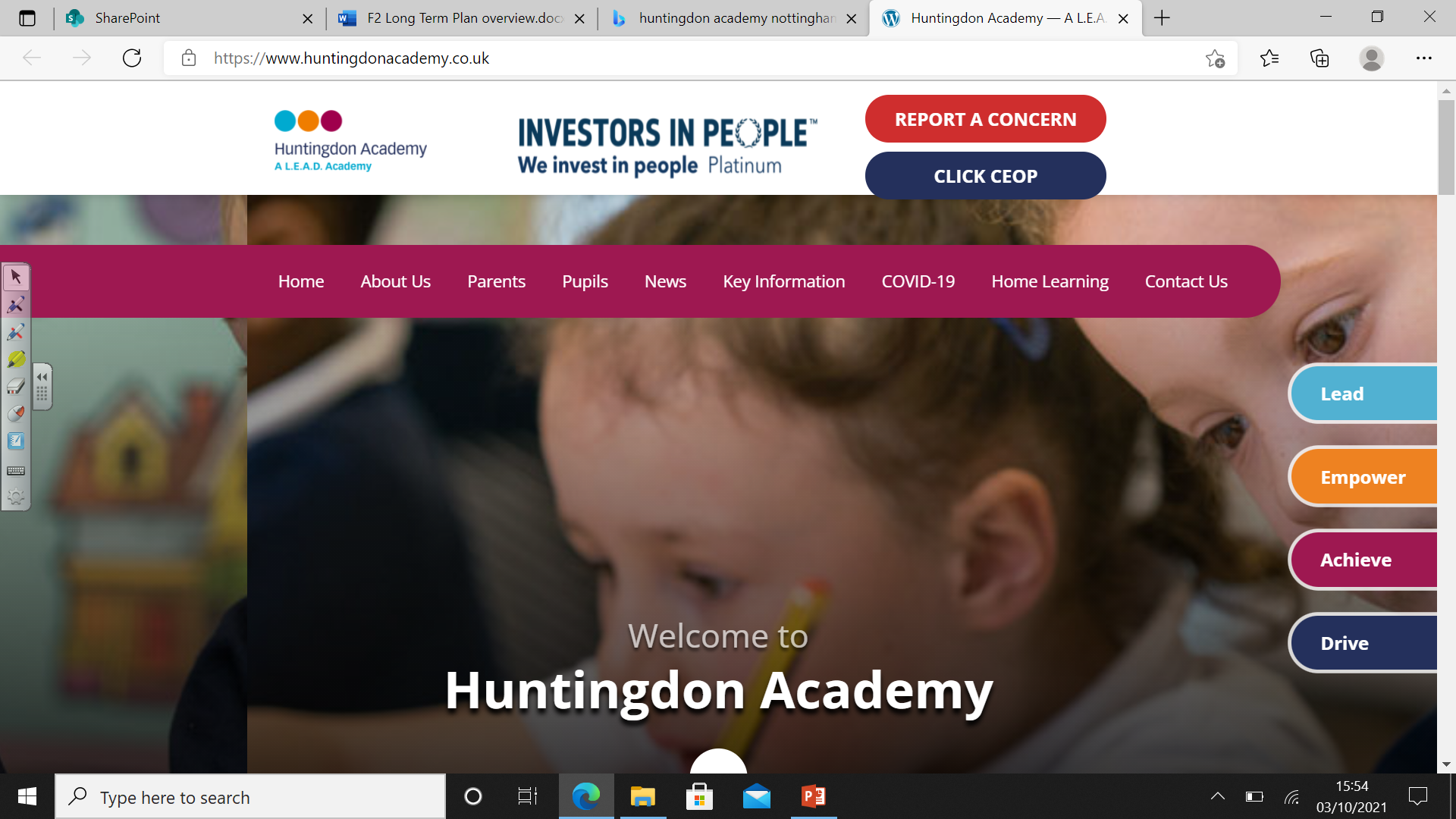